Decision time
Vocabulary
upset /ʌpˈset/  worried and unhappy

take the  blame /bleɪm/ to admit responsibility; to say something is your fault

to get a free afternoon

get out of trouble – help in a difficult situation
rat /ræt/ a bad person
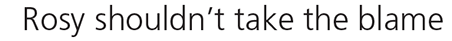 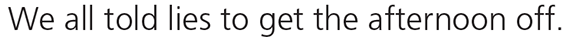 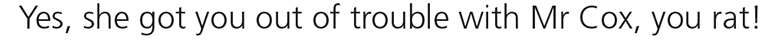 Write the words and translate them.
.............. /ʌpˈset/ 
............ /bleɪm/ 
........... /ræt/ 

E. g. 
upset /ʌpˈset/ uzrujan